Serge Gijrath
Professor, Technology & Telecommunications Law, Leiden University, Netherlands
LOGO
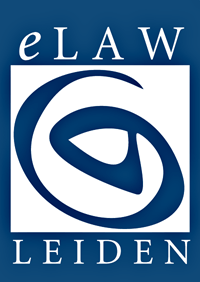 Quick scan of 3 trends & new software agreements
1st trend: virtual licensing v. virtual fees

2nd trend: agile software development v. additional work discussions 

3rd trend: how (not) to terminate a master software agreement – a lesson from the Netherlands
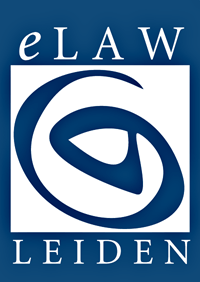 Paris 2018
I The Next Tech Law Revolution I
2
LOGO
1st trend: virtual license scope creep
1st ingredient: customer has umbrella software agreement with supplier’s distributor

2nd ingredient: unlimited downloading for test & evaluation/maintenance purposes

3rd ingredient: supplier changes the scope of license /fees

Results in huge software license invoices & backwards maintenance charges 

distributor > customer < software supplier
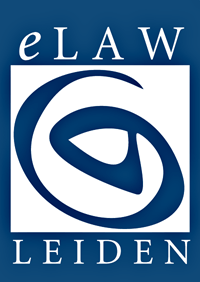 Paris 2018
I The Next Tech Law Revolution I
3
LOGO
2nd trend: agile development & functional scope creep
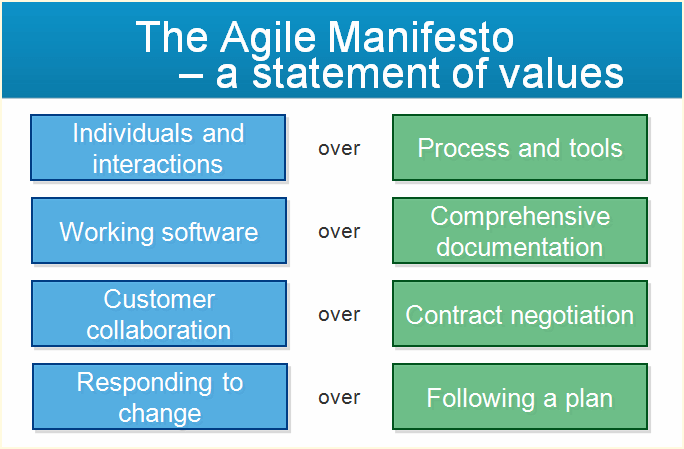 Scrum master of development process =
   product owner (conflict of interest?)
+
Live process to wrestle away the customer’s 
   functional specifications = closed end?
+
Definition of Done = specs freeze?
+
Specs freeze = 
   reopening > time & materials charges?
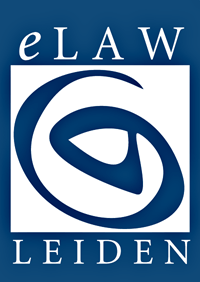 Paris 2018
I The Next Tech Law Revolution I
4
LOGO
4th trend: ending the scope drama? A lesson from the Netherlands
Supreme Court decision 23 March 2018 (ECLI:NL:HR:2018:426)
What if a fatal term in a software development 
  contract revives?

But, what if the parties renegotiate the master agreement
   after the fatal term as well?

What if the supplier still does not deliver after that?

And: what if the agreement contains no wording 
   on termination for cause?
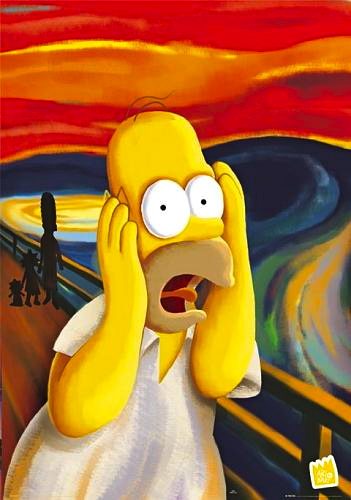 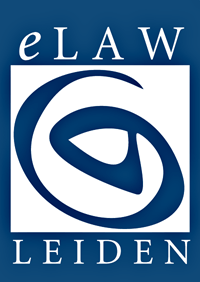 Paris 2018
I The Next Tech Law Revolution I
5
LOGO